Solihull Greener Schools Award Celebration event
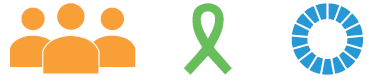 Sarah Lardner, Engagement Officer, 
Sustainable Development Team, Solihull Council
slardner@solihull.gov.uk
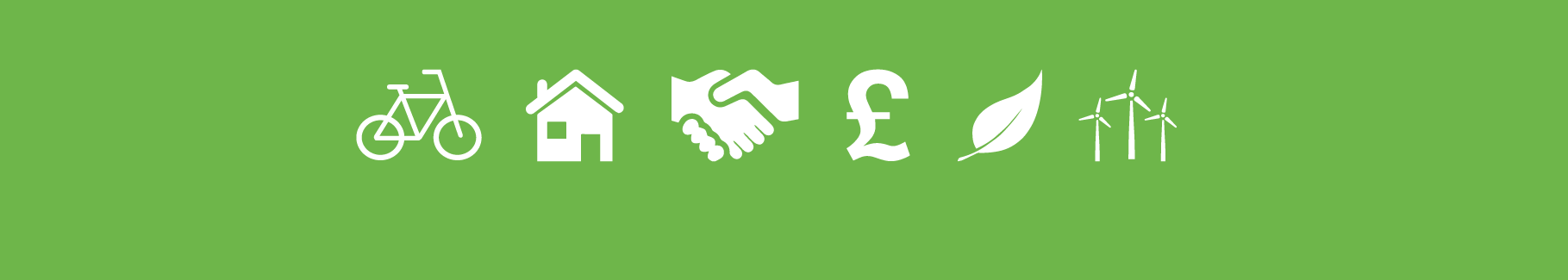 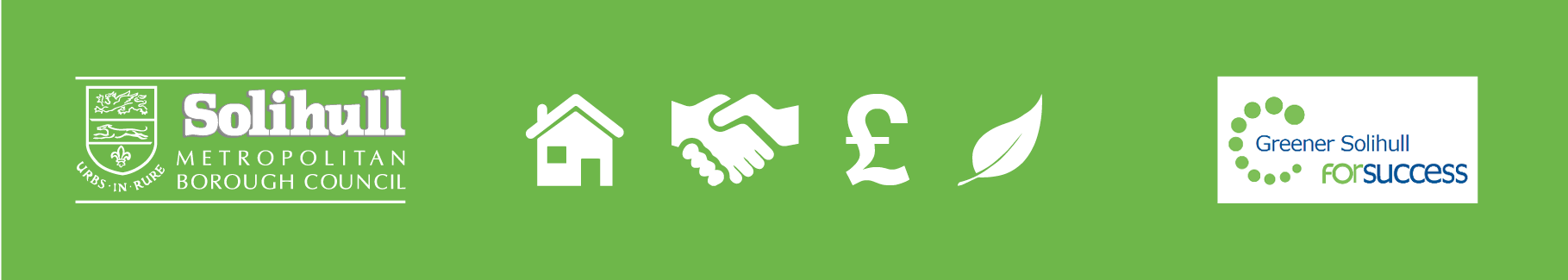 Agenda
13.30	Introduction
13:35	Welcome - Madame Mayor
13:40	Awards ceremony
14:10	Close of ceremony (Cllr Meeson, Cabinet Member for Children, Education & Skills)
14:15	Award level process & case studies 
15:15	Global Learning (British Council)
15:25	Final words
15:30	Finish
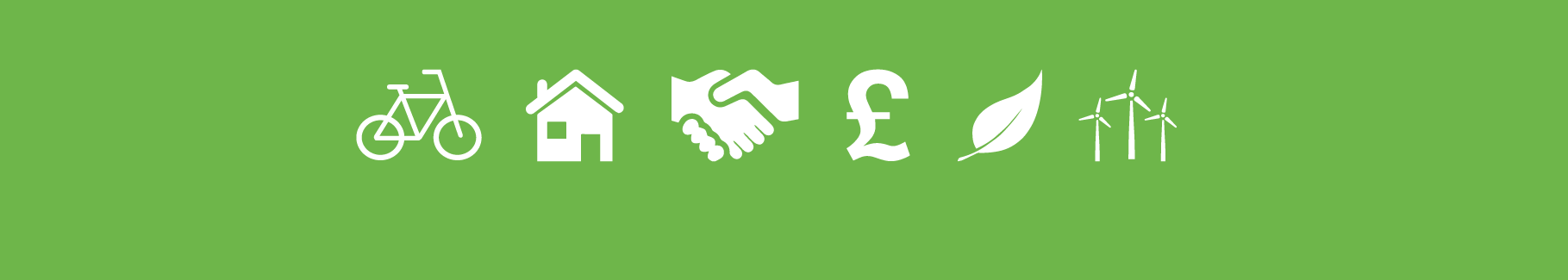 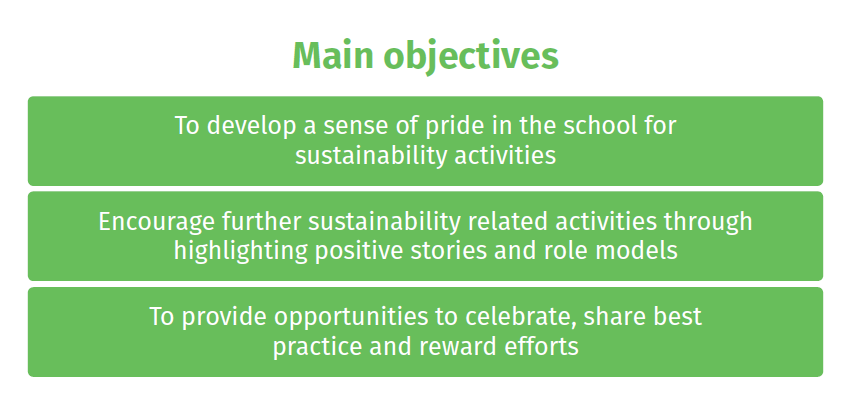 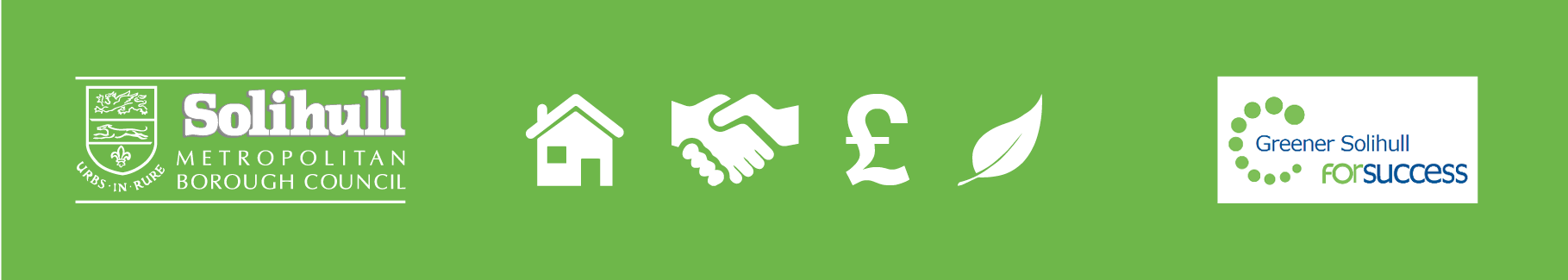 [Speaker Notes: Award levels]
Website
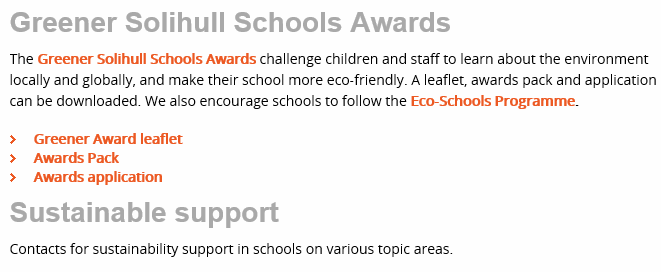 http://www.solihull.gov.uk/education4sd
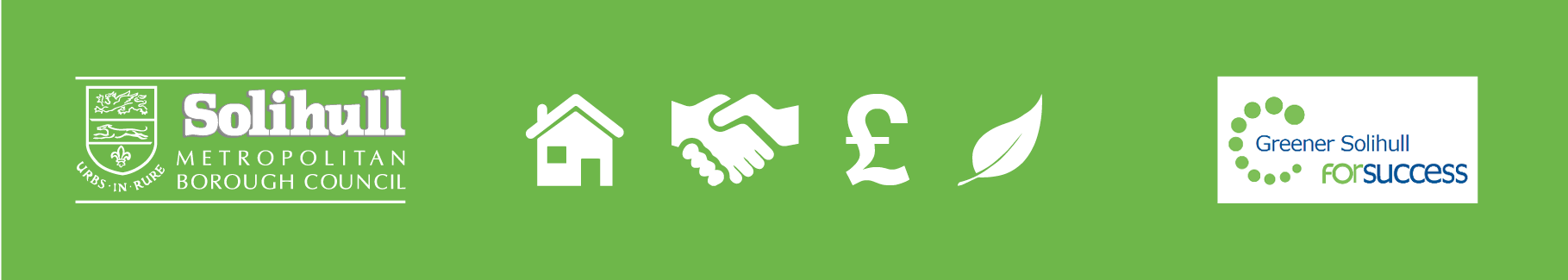 Award levels
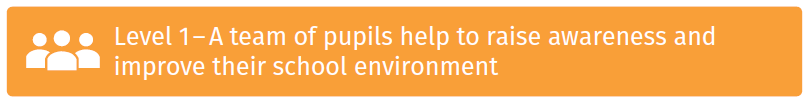 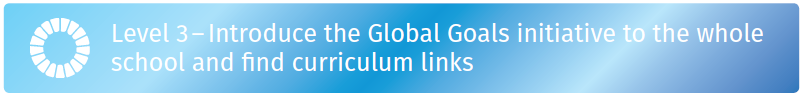 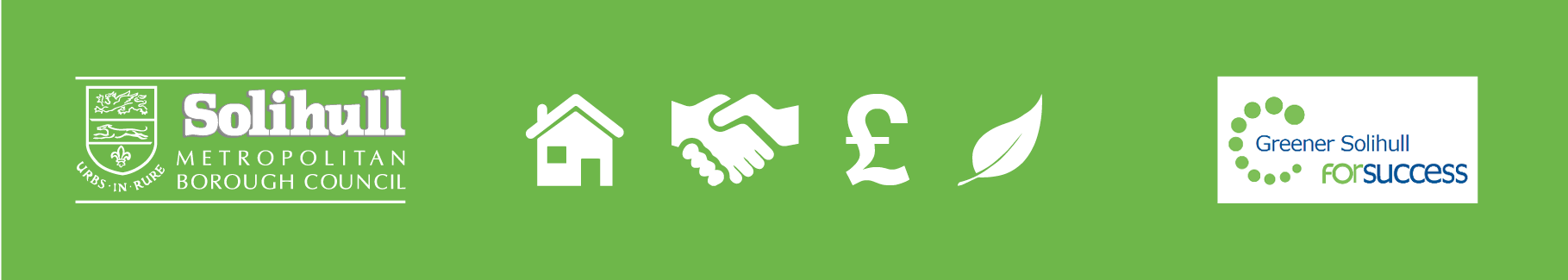 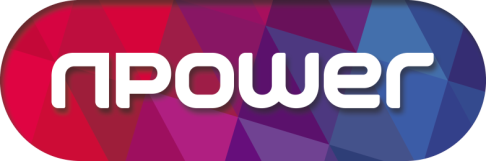 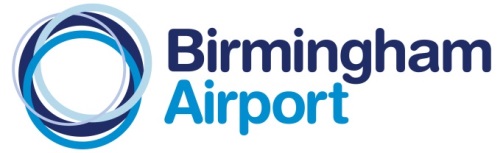 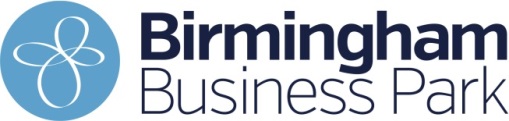 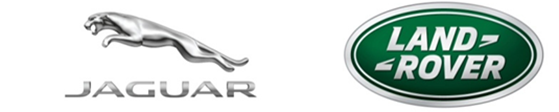 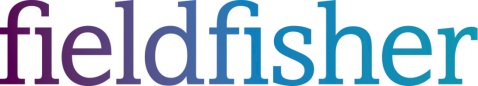 Awards Ceremony
Welcome Madame Mayor
Business support
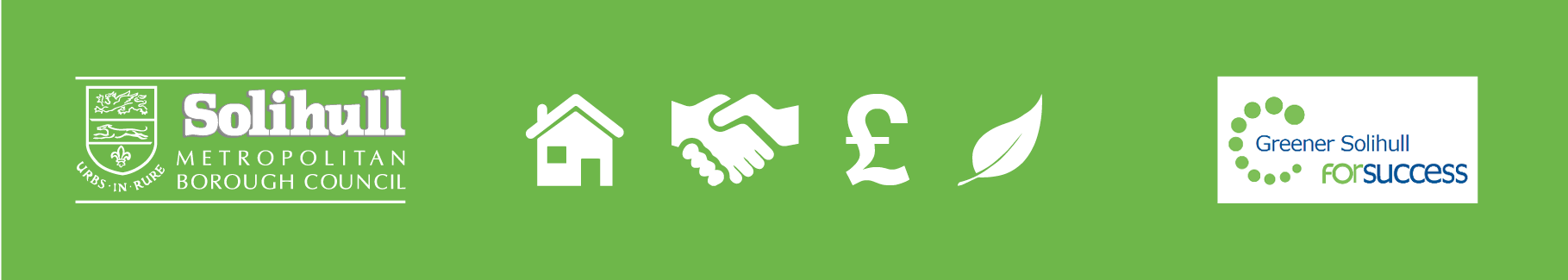 [Speaker Notes: Andy Holding, Sue Simpson, Sharon and Jo, Stuart Mansell, Liz Allister]
North Solihull Community (UNITY)
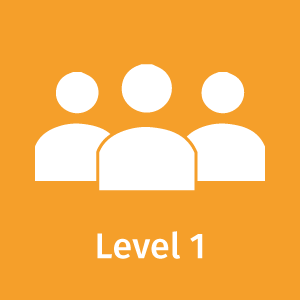 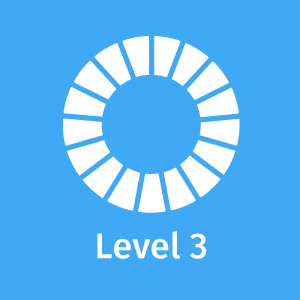 Castle Bromwich Junior School
Fordbridge Community Primary
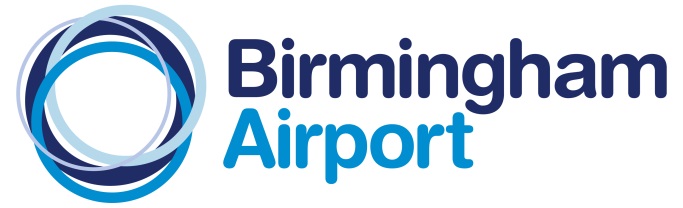 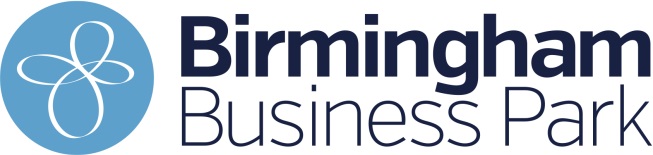 Lyndon & Lode Heath (MOSAIC)
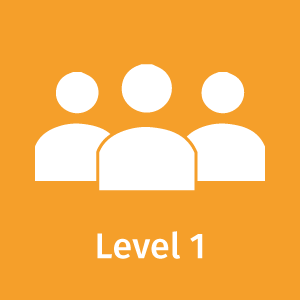 Daylesford Infant
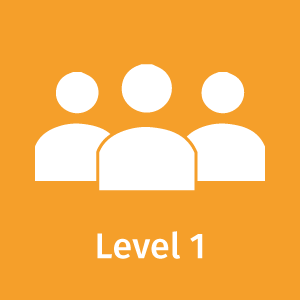 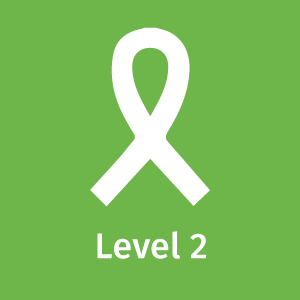 Greswold Primary
St Andrew’s RC Primary
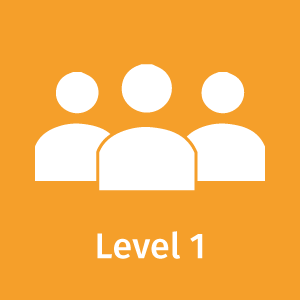 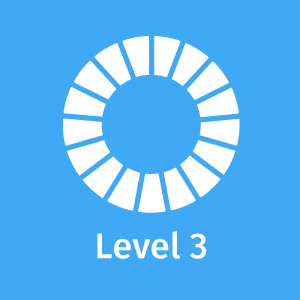 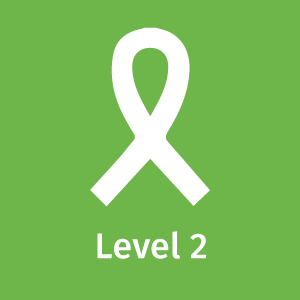 Chapelfield Junior School
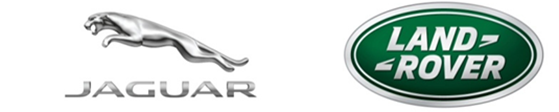 Shirley & Olton (EVOLVE)
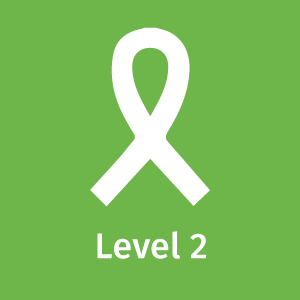 Burman Infant
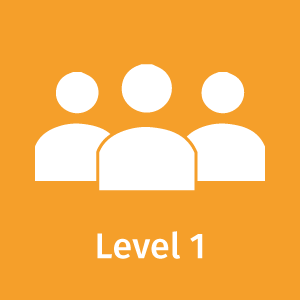 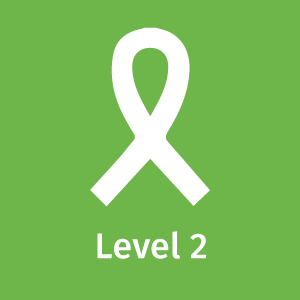 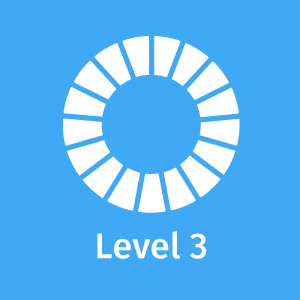 Oak Cottage Primary
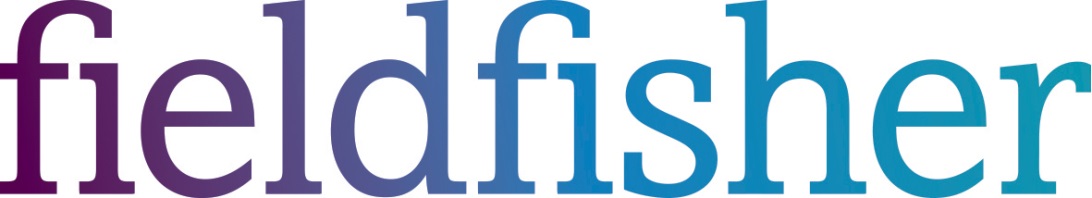 Arden & Heart of England (RURAL)
Lady Katherine Leveson
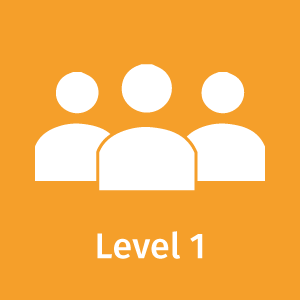 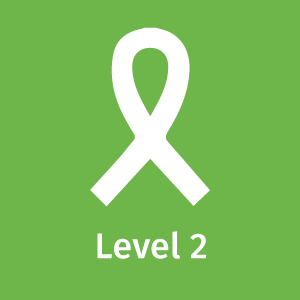 Dorridge Primary
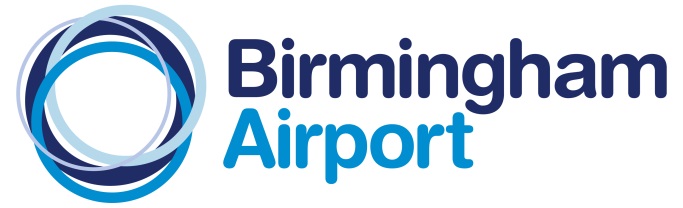 Tudor Grange, Alderbrook, St. Peters (SYNERGY)
Cranmore Infant
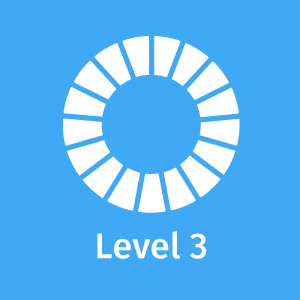 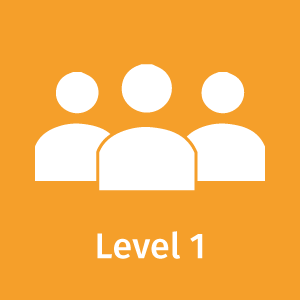 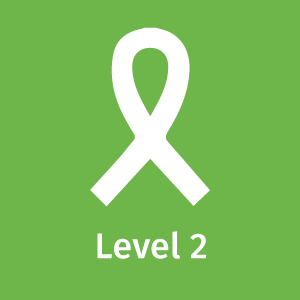 Monkspath Primary
St Patricks CofE Primary
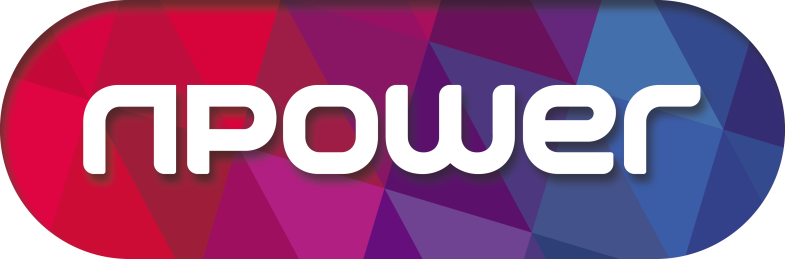 Close of Awards Ceremony
Councillor Ken Meeson
(Cabinet Member for Children, Education & Skills)
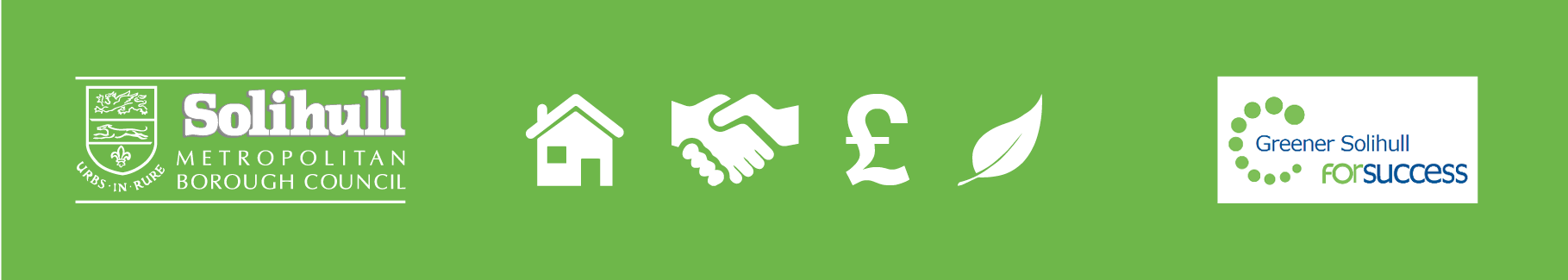 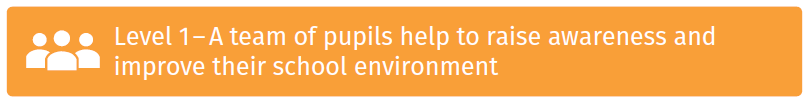 Level 1
Monkspath – keep year 5 pupil as role models for year 6 and have joined eco-team and UNICEF team
Fordbridge – activities part of Children’s University, introduced ‘Dependable Dexter’ as a reward for class energy / waste savings
Oak Cottage – work with site manager, discuss AMR / energy, data and monitoring animal homes
Burman – eco-team partnered with other school for planting project
Daylesford – Focus litter and outdoor learning, afterschool club with parent support
Cranmore -Findings from monitoring project resulted in the school getting rid of the plastic straws and every class using reusable cup
[Speaker Notes: Eco-school approach to selection, voting in, keen students etc]
Responsibilities
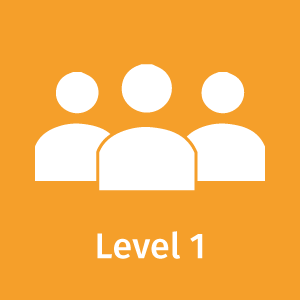 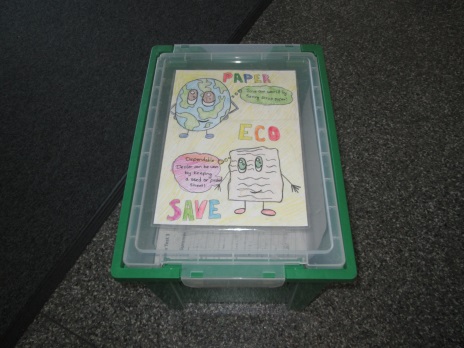 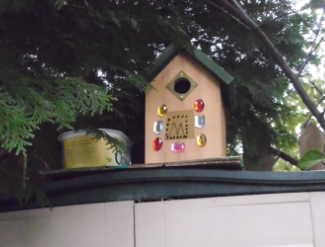 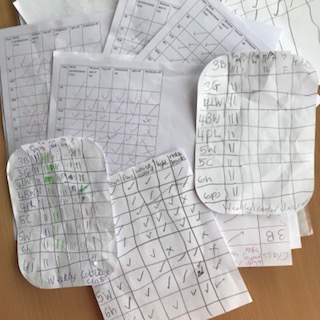 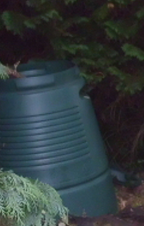 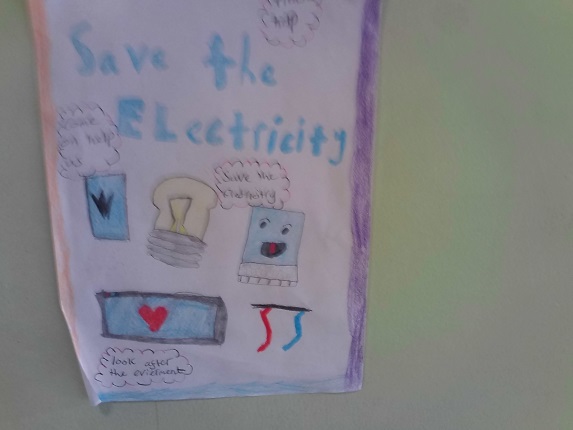 [Speaker Notes: Burman , cbjs, cranmore, fordbridge meetings, paper recycling, energy monitoting, powerpoint for assembly, noticeboards, posters, energy checks, paper recycling, sorting waste, fundraising, gardening, looking after animals, composting, looking after school grounds,]
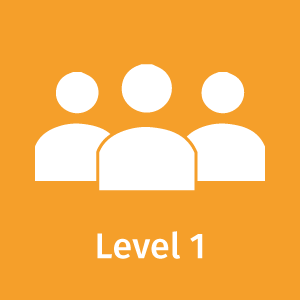 Progress Charts
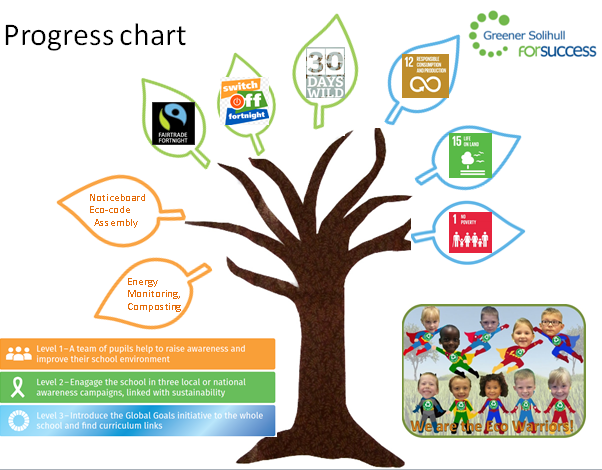 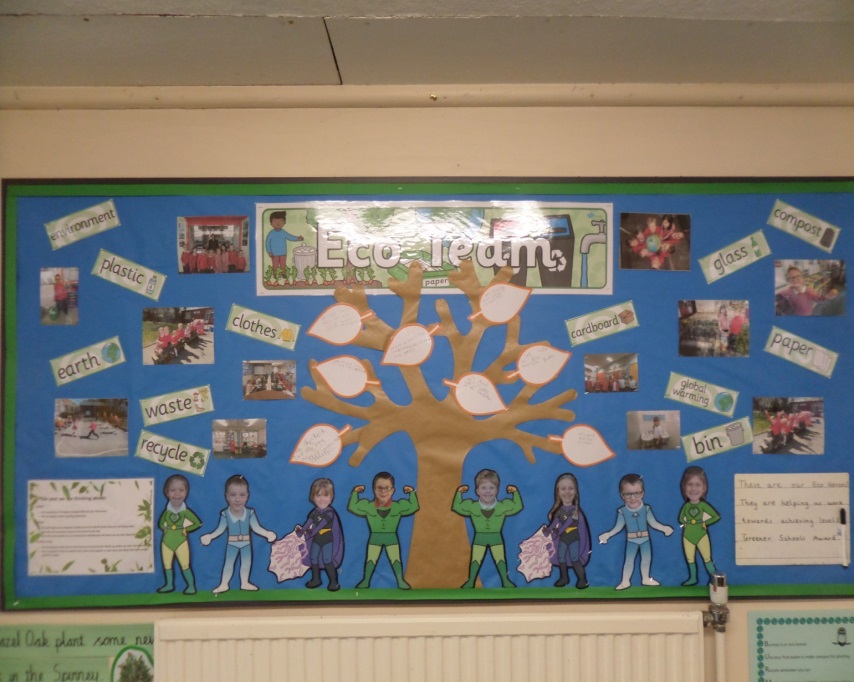 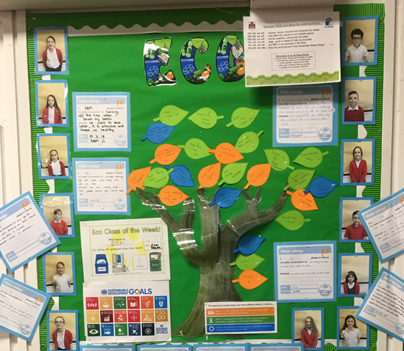 [Speaker Notes: St andrews, Burman, CBJS]
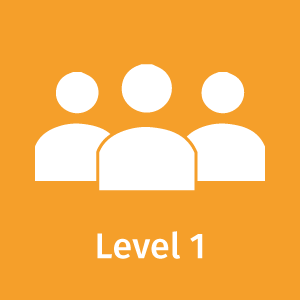 Case Study - Greswold Reduce, Reuse, Recycle club
Club- Pupils-led, unique creative approach, focus on 3R’s
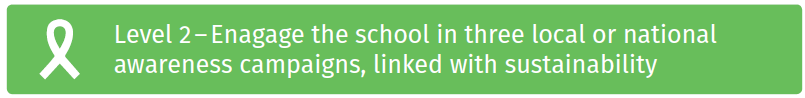 The POD
Switch it off Fortnight
What’s under your feet,
 Waste week
 (examples Monkspath / St Patricks) 

Council Supported Campaigns
Great British Spring Clean (Love Solihull)
Fairtrade Fortnight – Trail and Bake Off
(examples Greswold and St Patricks)

New for 2018 /19
National Air Quality Day (PH)
Green Great Britain Week (SD)
National Tree Week
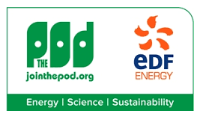 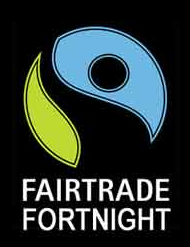 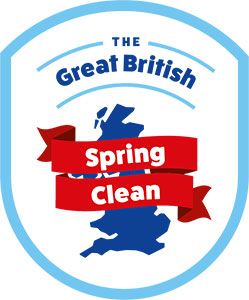 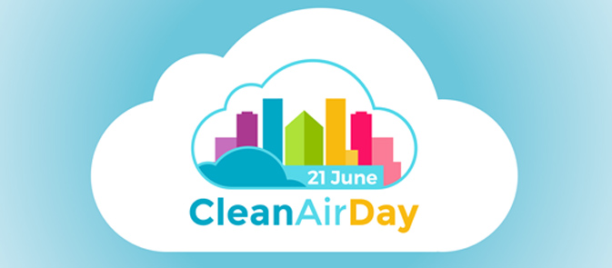 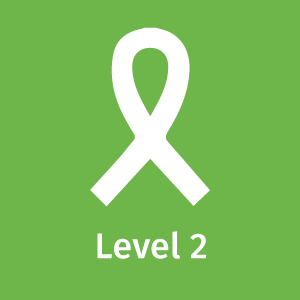 Campaign topics / themes
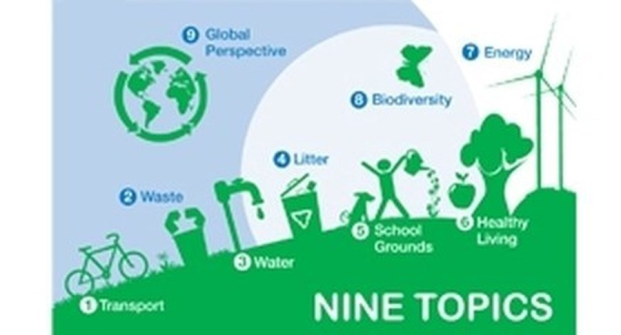 Transport / Healthy Living topics
Use one campaign, other 2 from other topics areas
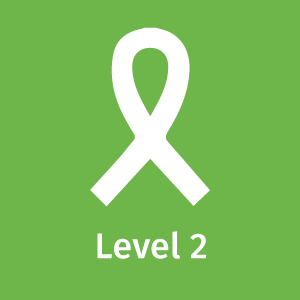 Case Study - Burman
Plastic Bag Free Day
[Speaker Notes: Laura Kendall ??????]
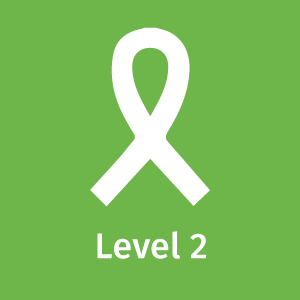 St Andrew’s – National Plastic Bag Campaign
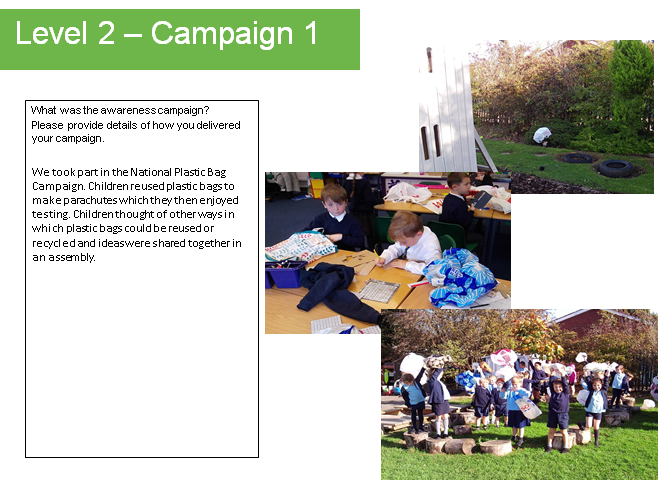 Share a Pencil Day - Hope
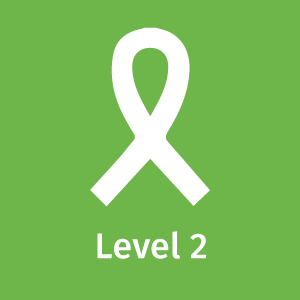 St Patricks Reception children’s comments:

“We had to wait a long time for the pencil”
“It made me feel funny”
“I wanted to carry on with my work”
“Not a lot of things to make my work pretty”
“We only had a pencil to do our work”
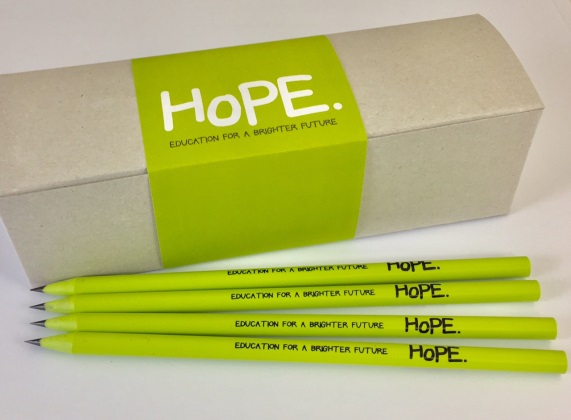 Chapel Fields School
An assembly introduced what the day is all about.
By working on a piece of work in class, but having to share a pencil, children could see how some pupils in other countries can struggle because they lack resources.
It also links to the Global Goal 4 Quality Education.
Pupils produced their own poster explaining why they love school
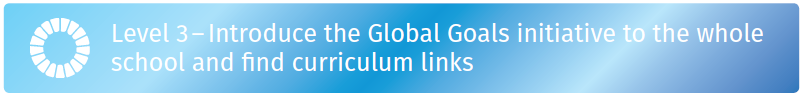 [Speaker Notes: In 2015, world leaders agreed to 17 goals for a better world by 2030.]
Resources
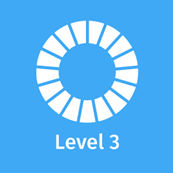 Worlds Largest Lesson website 
Global Goals -bunting, paper chains, stickers, glasses
Certificates of participation
Go Goals! Board game
Climate Comic Contest
Blue Capes Global Game Changers
ESD Goals - Learning Objectives
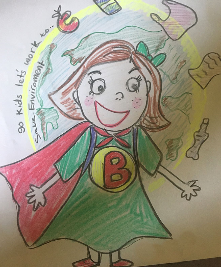 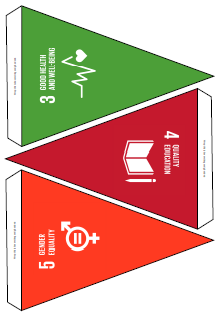 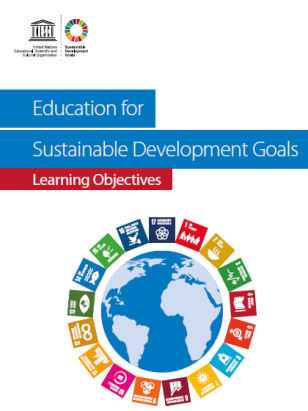 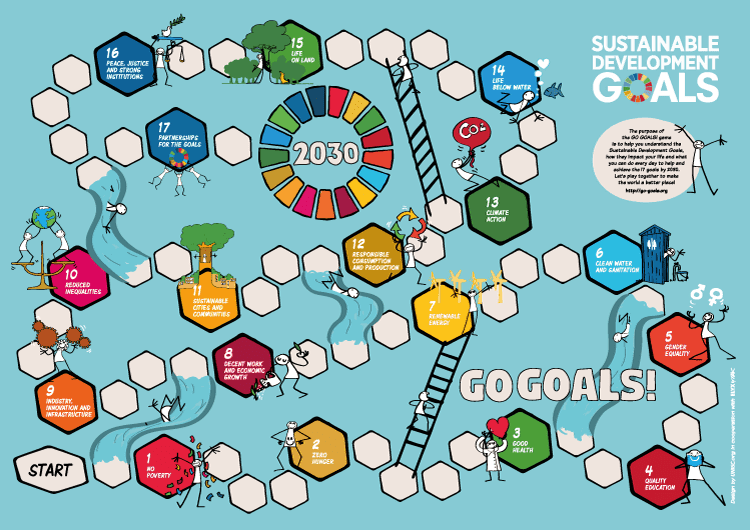 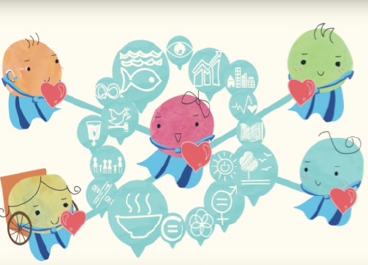 [Speaker Notes: I can send all the links in a follow up email and I will be adding to Schools Pack]
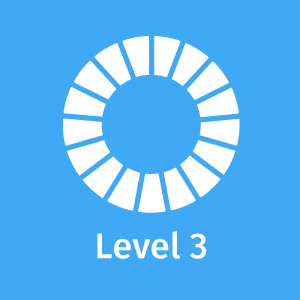 Superhero ideas 
St Patricks – half term home learning project, making superhero costumes
CBJS – Golden time activity – superhero competition entries, drawings and stories
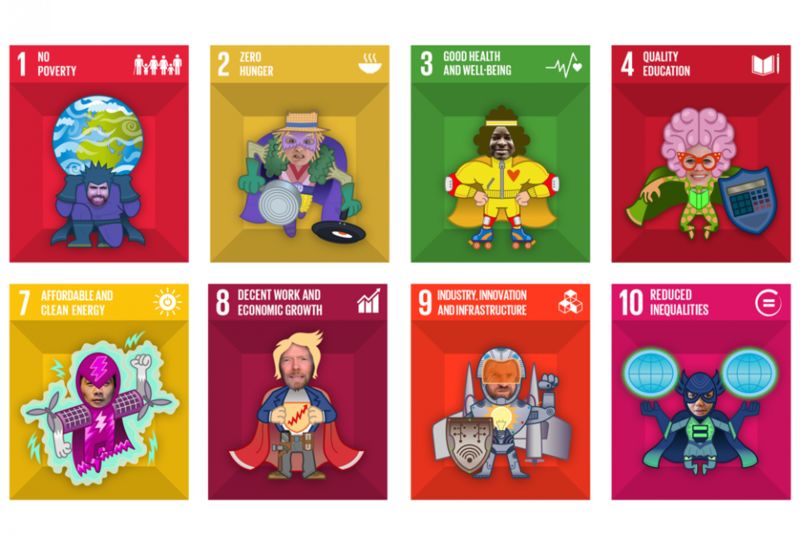 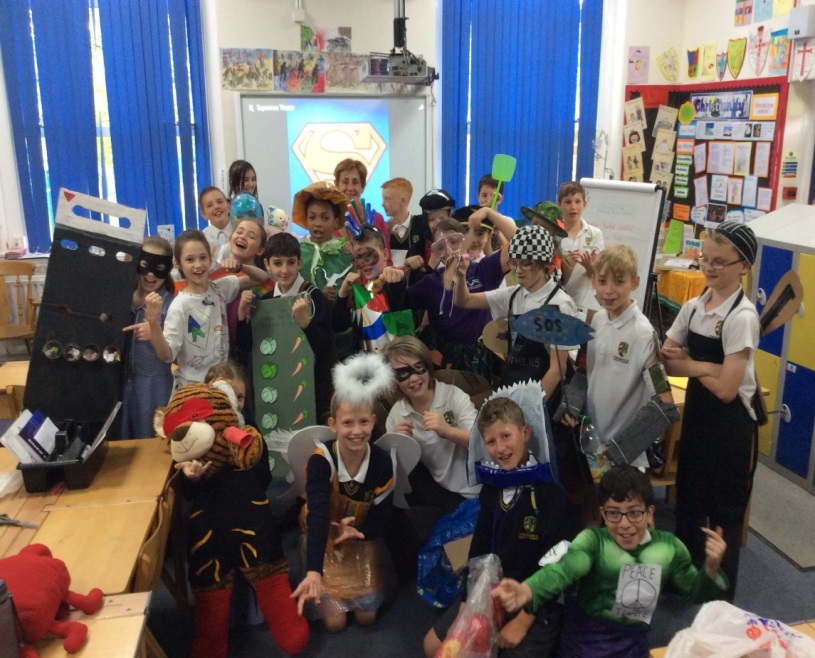 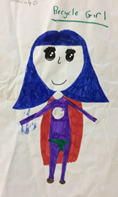 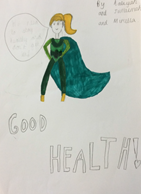 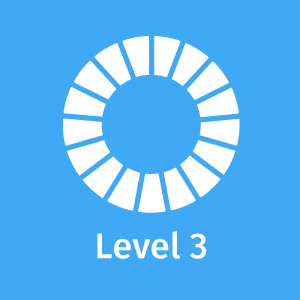 Case Study - Monkspath Global Goals Day
[Speaker Notes: Also links to other countries]
Case Study - Fordbridge
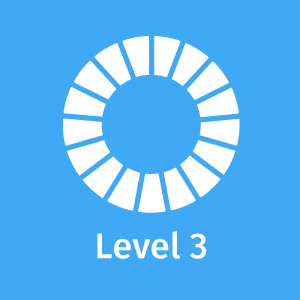 Global Goals 	- Culture Day
Curriculum links
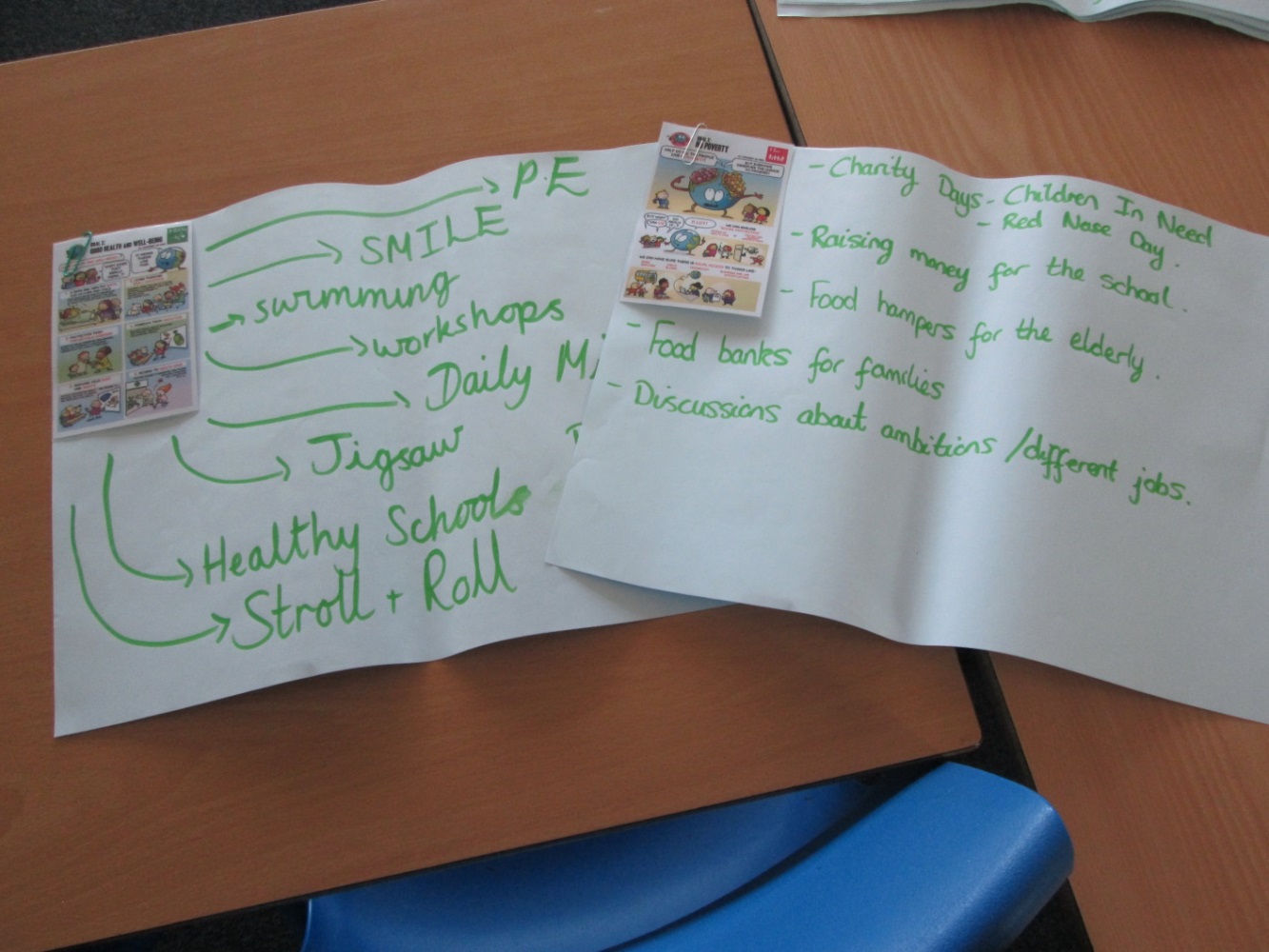 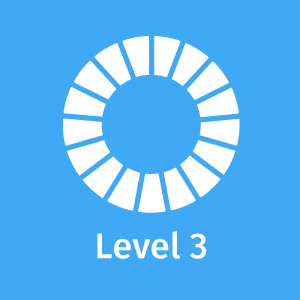 Literacy links
Assembly – Burman – Eddie and the penguins, climate change
Kapoc Tree – Monkspath, deforestation
Fordbridge – Fred the Fish, water polllution
St Patricks – Elmer the Elephant, destruction of rainforest and extinction
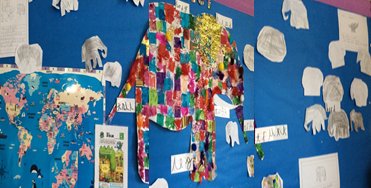 Resource: Environmental Stories  CLPE
[Speaker Notes: Environmental Stories CLPECentre  Literacy Primary Ed

NAEE article on literacy]
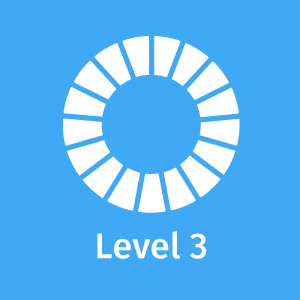 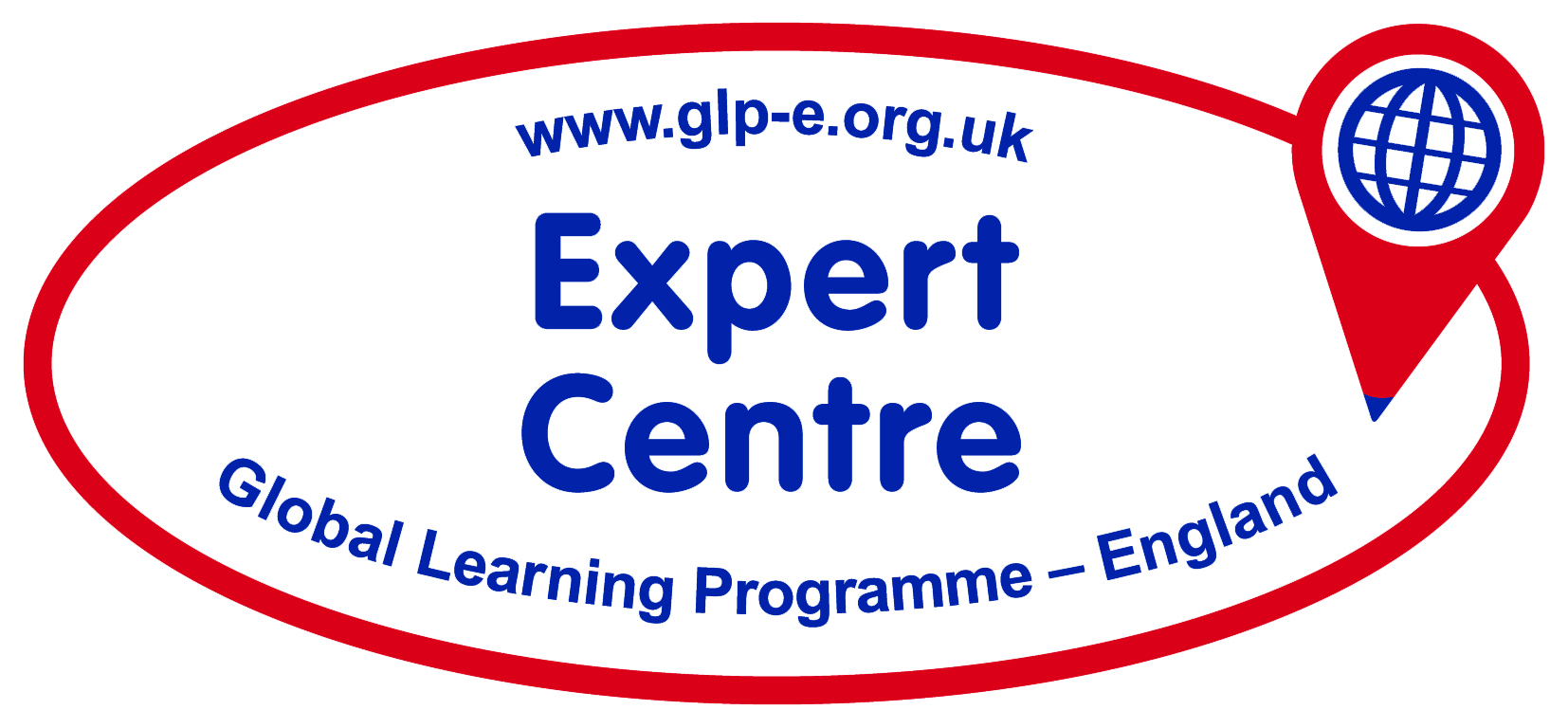 GLP Expert Centre – Stella Bell
Global Goals event – June 2018
What is going to replace GLP ?